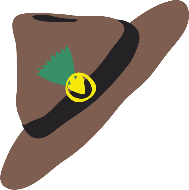 SPEJDERLØRDAG I 3VV - 5. APRIL
2025
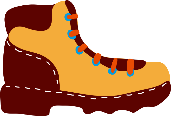 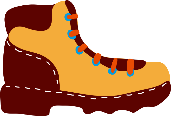 3VV MARCHDAG 

En dejlig tur i det grønne med mulighed for at få det kilometermærke man mangler. Der er enkelte regler: 
Egern: 5 km 
Ulve: 5, 10 eller 15 km 
Junior: 15, 20 eller 30 (*) km 
Trop skal gå 20, 30 eller 50(*) km 
Man må ikke ”springe over”:  f.eks. man må kun gå 15 kilometer, hvis man allerede har 10 kilometermærket. Se dog minimumsdistancer for junior og trop. 
    (*) kræver godkendelse af leder

Alle spejderne fra 3VV går ad samme rute, men støder til på forskellige tidspunkter og steder på ruten. Vi slutter alle ved hytten hvor der er hotdogs  og saftevand. Husk: gode sko, tøj efter vejret, madpakke og drikkedunk.   

Mødetid:
50 km holdet starter kl. 07:00 ved Farum station 
30 km holdet mødes kl. 09:45 ved Skodsborg station 
20 km holdet mødes kl. 11:45 ved Gentofte station 
15 km holdet mødes kl. 13:00 ved busstop Søborg Hovedgade/Gladsaxevej (Linje 4A)
10 km holdet mødes kl 14:15 ved Husum station 
5 km holdet mødes kl 15:30 ved Jyllingevej station
ARBEJDSDAG I HYTTEN PÅ AZALEAVEJ 

Mens spejderne vandrer afholder vi  den årlige arbejdsdag i hytten på Azaleavej

Traditionen tro skal der gøres forårshovedrent og vores hytteriddere har et hav af opgaver, som de og lederne  gerne vil have et par frivillige forældrehænder til at få  løftet og løst.  

Spejdere der ikke har lyst til at marchere og søskende er naturligvis også velkomne. Skal der afleveres en spejder et sted på ruten på Marchdagen, så er der selvfølgelig tid og plads til det.  

Arbejdsdagen starter kl. 10:00.
Man kan vælge at deltage hele dagen eller kun noget af  dagen. Der vil blive serveret en frokost til det  arbejdende folk omkring kl. 12:30

Kl 16:45-17:00 (*) forventes det at spejderne kommer til Azaleavej hvor der er Spejder hotdogs og saftevand. 
Hele dagen slutter omkring kl. 17:30 

(*) den præcise tidspunkt afhænger af hvor hurtigt spejderne går…der er nogen der er hurtig, og nogen der har sig eget tempo…

Det er naturligvis ikke krav om at familien deltager i arbejdsdagen for at spejderne kan deltage i Marchdagen.
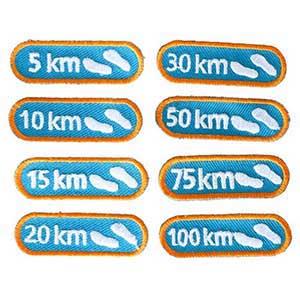 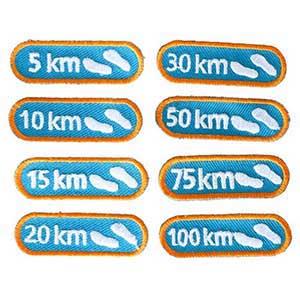 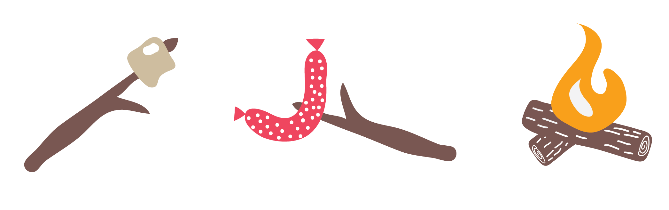 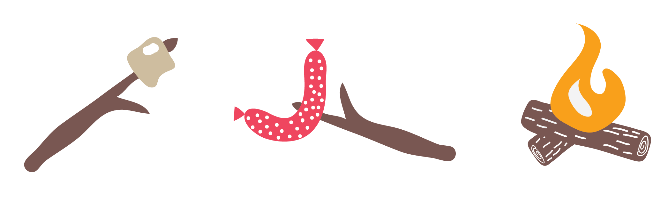 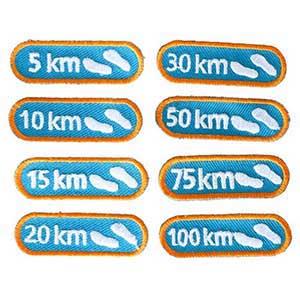 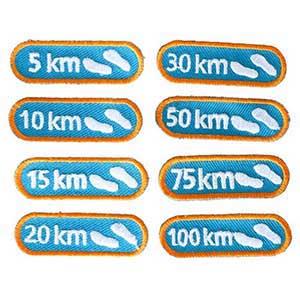 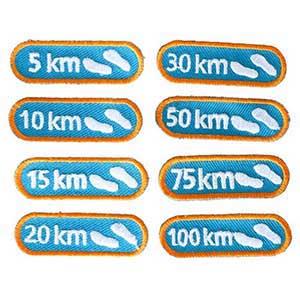 Tilmelding sker via formularen: https://forms.gle/SZuCUq3YVKa8Dvm49